website is designed to provide you with an overview of the activities of the IAIS and give you access to its publications.
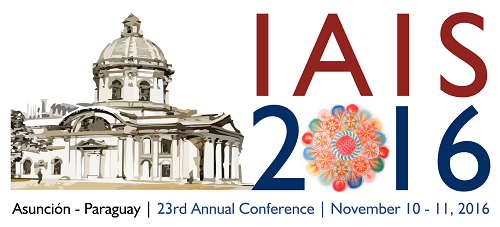 Technological Innovation:
Insurance Supervision and
the Business of Insurance
Technology & Supervision
Insurance Supervisors in the USA:
Have a rich history of collecting data from insurers and converting it to information about insurers
Financial Oversight
Annual & Quarterly Financial Statements (FDR)
Insurance Regulatory Information System (IRIS)
Risk-Based Capital (RBC)
Own Risk Solvency Assessment (ORSA)
Technology & Supervision
Insurance Supervisors in the USA:
Market Regulation
System for Electronic Rate and Form Filing (SERFF)
National Insurance Producer Registry (NIPR)
Consumer Complaints (CDS)
Market Conduct Annual Statement (MCAS)
Technology & Supervision
Other Regulatory Efforts
The NAIC Big Data Working Group
Autonomous Vehicles
Transportation Network Companies
Cybersecurity
The Internet of Things